Kickoff for Surgical Urinary Catheter Care Enhancement Safety Study (SUCCESS)
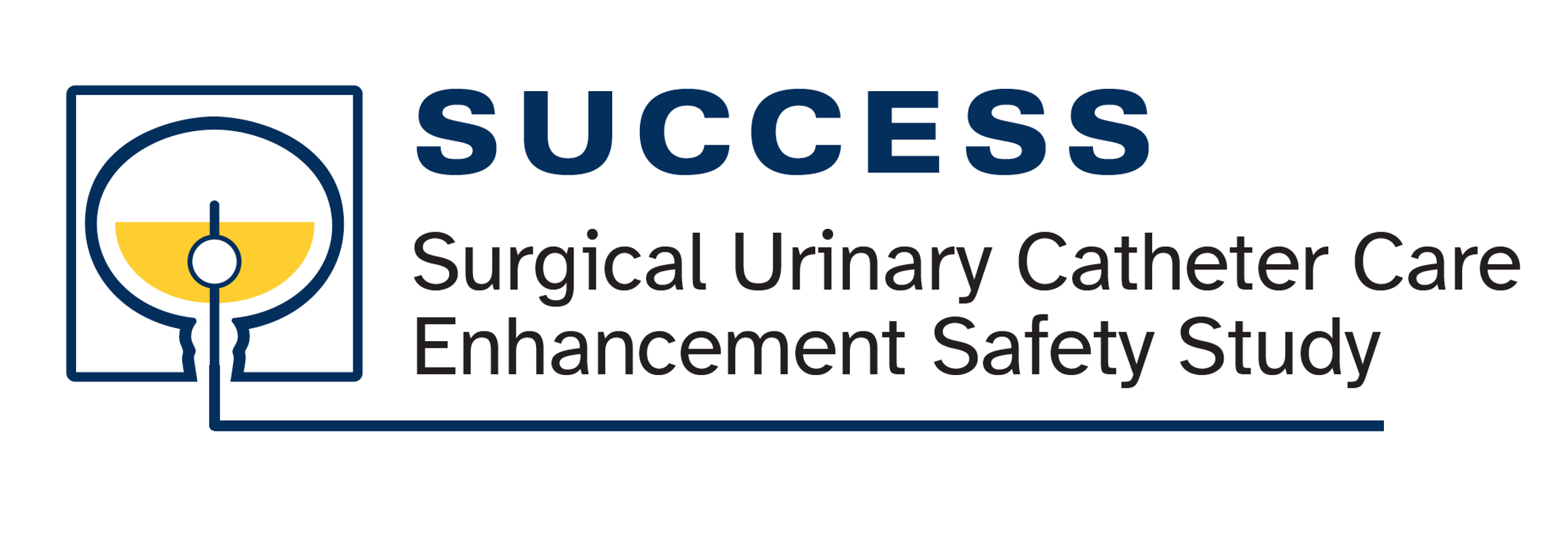 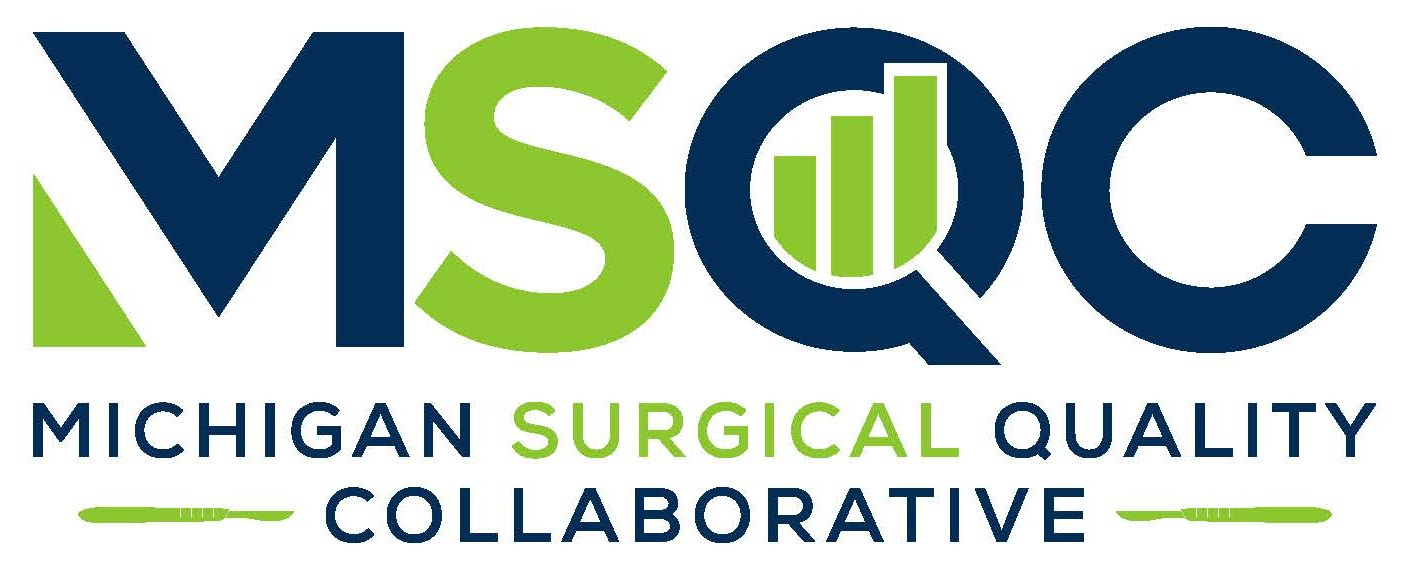 2025 Quality Improvement Project

January 28, 2025
Welcome 2025 SUCCESS Participants
Corewell Health Beaumont Grosse Pointe Hospital
Corewell Health Beaumont Troy Hospital
Corewell Health Dearborn Hospital
Corewell Health Farmington Hills Hospital
Corewell Health Taylor Hospital
Corewell Health Trenton Hospital
Corewell Health Wayne Hospital
Corewell Health William Beaumont University Hospital
Detroit Receiving Hospital
Henry Ford Macomb Hospital
Henry Ford Rochester Hospital
Henry Ford Wyandotte Hospital
Marshfield Medical Center - Dickinson
Michigan Medicine
Oaklawn
Sinai-Grace Hospital
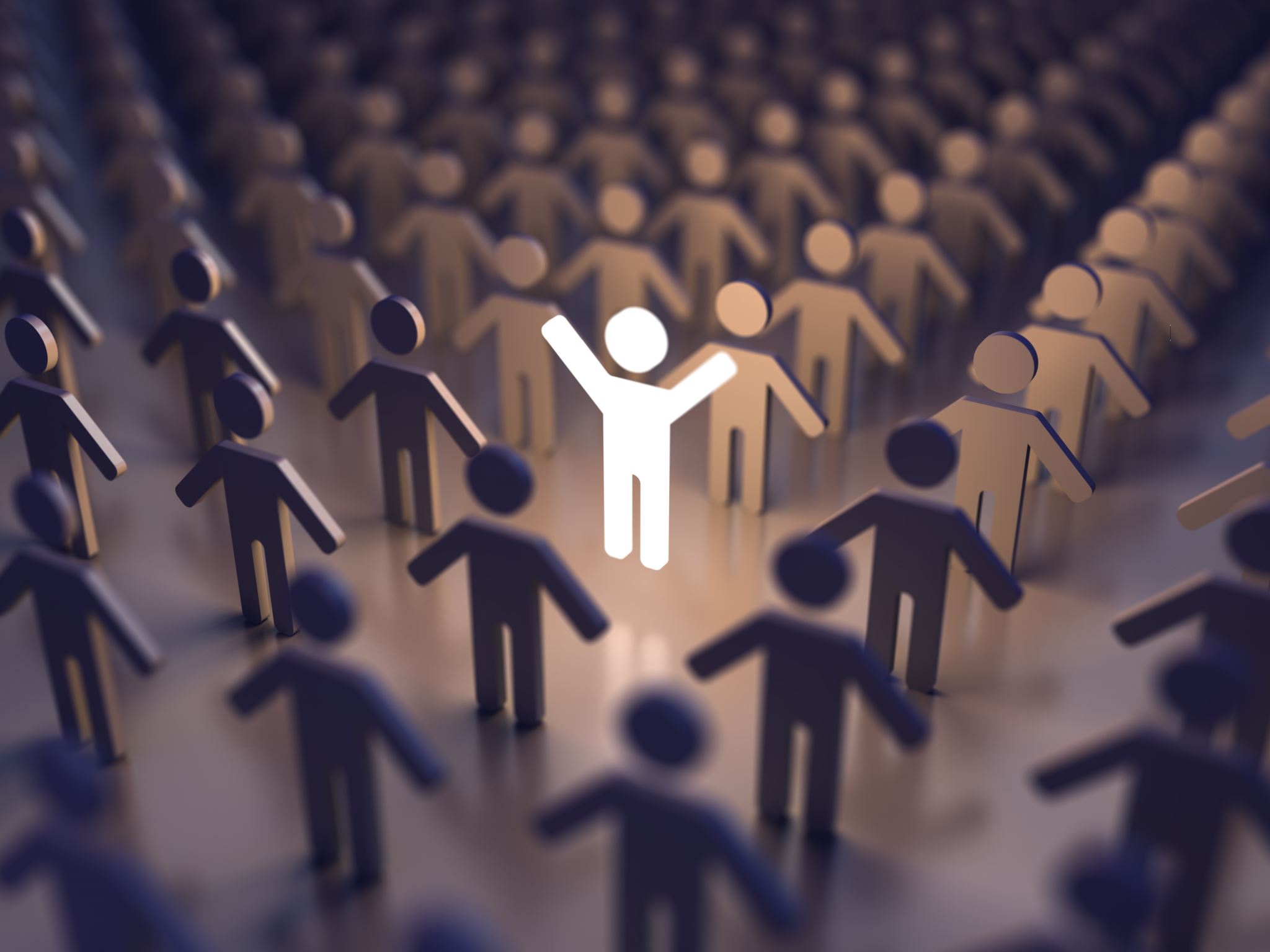 Housekeeping
The SUCCESS team has a listserv where project participants can ask each other questions: successproject@umich.edu 
Let us know if you and your Surgeon Champion are interested in serving on the SUCCESS Stakeholder Advisory Board. Must attend 2 meetings for P4P.
These slides and the recording will be available on the MSQC 2025 QI webpage after the meeting: https://www.msqc.org/quality-improvement/2025-msqc-quality-initiatives
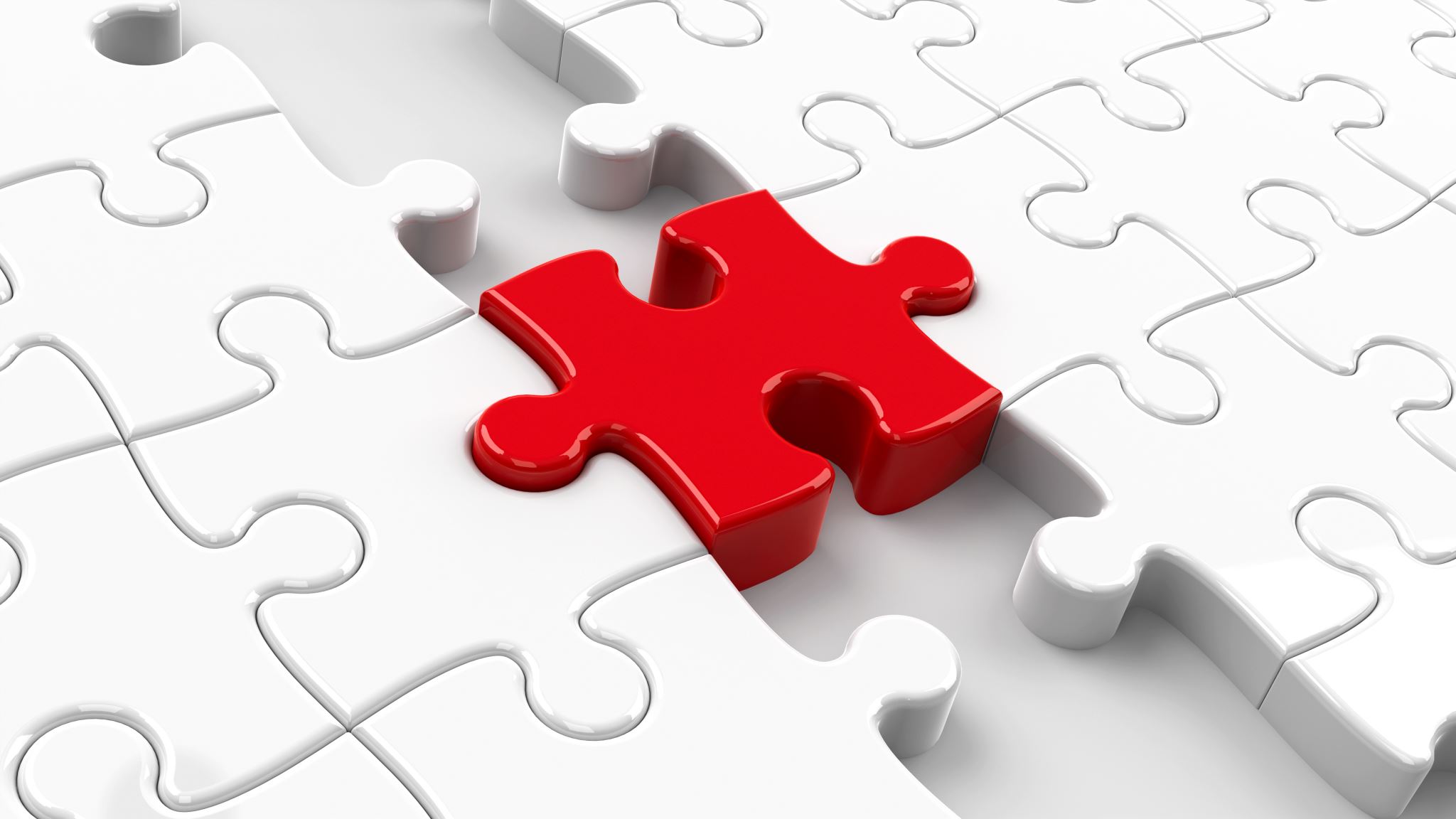 Objectives
Webinar Participants will be able to:
Share with others what the SUCCESS project is about
Identify SUCCESS project tools, resources, and expectations for 2025
List the next steps for the SUCCESS project
Understand the other requirements of the 2025 P4P
2025 P4P Scorecard
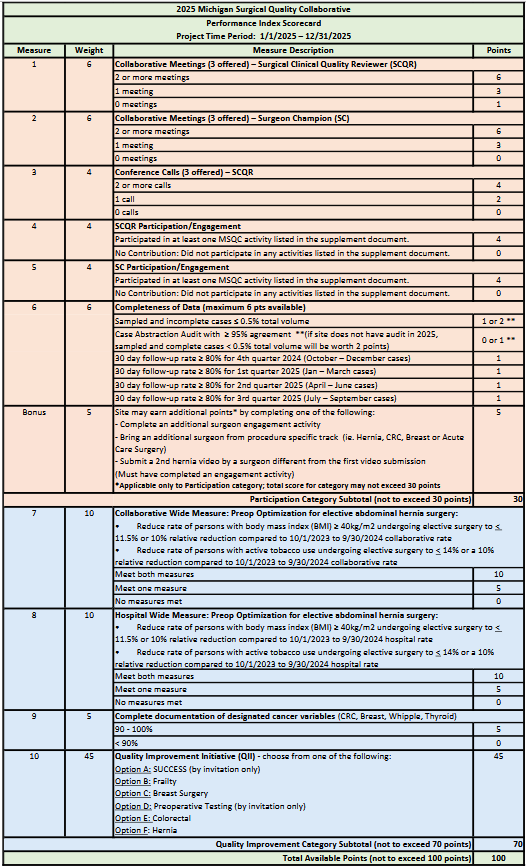 Participation
30 pts
Quality Improvement
70 pts
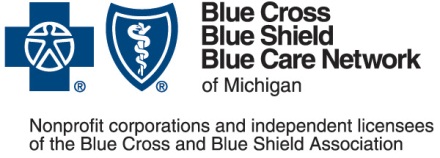 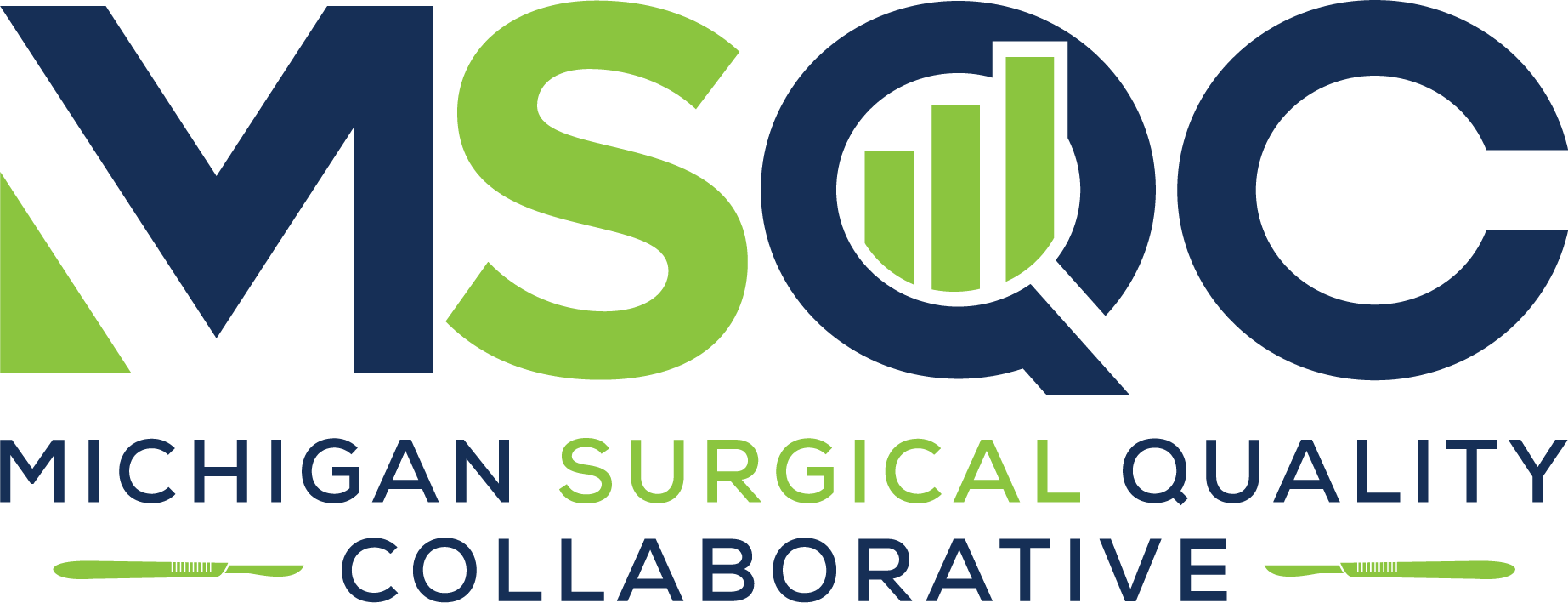 [Speaker Notes: Updated on 1/14/2025: updated SCQR meeting scoring, changed points for sampled & incomplete/audit measures for sites that don't have audit, changed wording from “hospital” to “collaborative” in CWM, measure 7]
2025 SUCCESS QI Project Goals Overview
1. Capture all SUCCESS data in Workstation (3 points)
2. Three (3) Multidisciplinary meetings including Kickoff by 3/31 (8 points)
3. Meet 5 process/outcome measures (4 points each)
4. Refine the MSQC SUCCESS urinary care pathway (4 points)
5. Quality review of designated cases (10 points)

Submit 2025 SUCCESS Project Summary to the MSQC no later than January 16, 2026.
[Speaker Notes: Use 1/16 SUCCESS Summary document (measures 3a/b added)]
1. Capture all data
Review the SUCCESS Categories by CPT code, 2024 Process Measure Specs and SUCCESS data dictionary (updated 7/30/2024) document 

See 2024 QI Process Measure Specs sheet, last column:
Look for "0" in column K. These are cases that do not have the required variables entered. Commonly missed is the epidural variable, column Qif catheter used (column S) = 1 (Yes) then the following should not be blank: catheter_discont_location_e (column V)discharged_with_catheter_b (column X)urinary_cath_trauma (column AE)
(Columns are subject to change if edits are made to raw data report in 2025)
Suggested invited participants
Executive leadership team
Surgeon leadership
Surgeons (general & urology)
Anesthesiology 
Nursing supervisors for ER, perioperative, PACU, and surgical units
Director, quality department 
Patient safety
Director, nursing education
Administrative director
Finance
Logistics
Patient experience officer
2. Multidisciplinary Meeting (8 points total)
Kickoff: Meet with key stakeholders by March 31, 2025, to review project requirements. (4 pts)
This is a working meeting. Review data and case review analysis from 2024. Include PRO data. Plan for what you should focus on in 2025. 

Two (2) additional multidisciplinary meetings before December 1, 2025, which include a review of SUCCESS data and a quality review for cases in Goal 5 (2 pts each)

Submit minutes, slides, and attendees with roles with your 2025 Project Summary
3. Meet 5 process/outcome measures(20 points total, 4 points each measure)
Measurement period 1/1/2025 - 12/31/2025 OR dates:
Catheter use measures
a1. Indwelling catheters are not used intraoperatively for > 90% of Category A* cases (excluding lap appy)
a2. Indwelling catheters are not used intraoperatively for > 50% of Category A* cases (lap appy only)
b. Indwelling catheters, if used, are removed in OR for > 90 % of Category B* cases

Urinary retention diagnosis and management measures
c. Bladder scan volume is documented > 90 % of the time before urinary catheterization, if used, for POUR was performed
d. No urinary catheter is used for bladder scan volumes < 300 ml for > 90 % of cases with POUR
e. ISC was performed as opposed to an indwelling catheter (unless volume > 500) for > 90 % of cases with POUR
SUCCESS Data Feedback Report
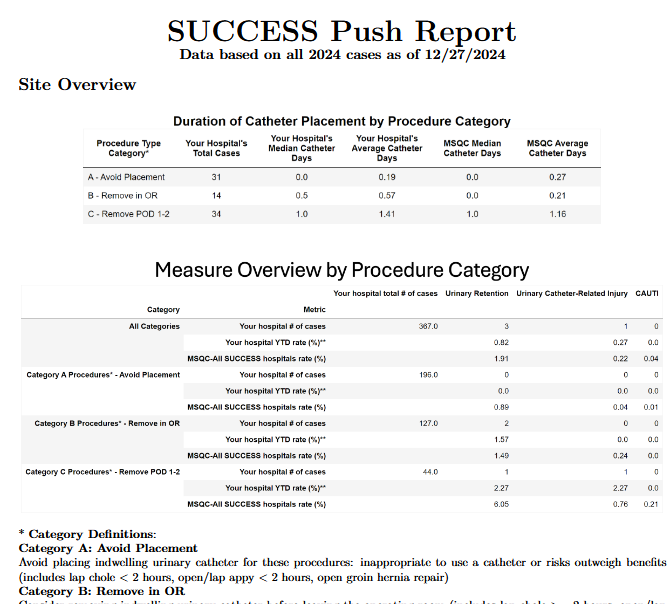 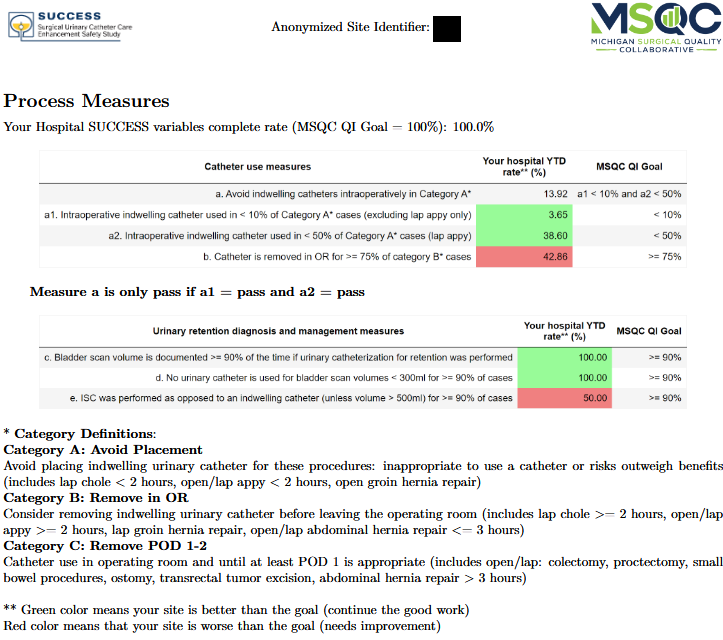 Pushed to your hospital’s Dropbox monthly
Distribute your SUCCESS data to leaders and frontline clinicians
Share data at meetings
Will be updated to include list of case review cases
4. Refine your Urinary Care Pathway (4 points) (Example from 2023)
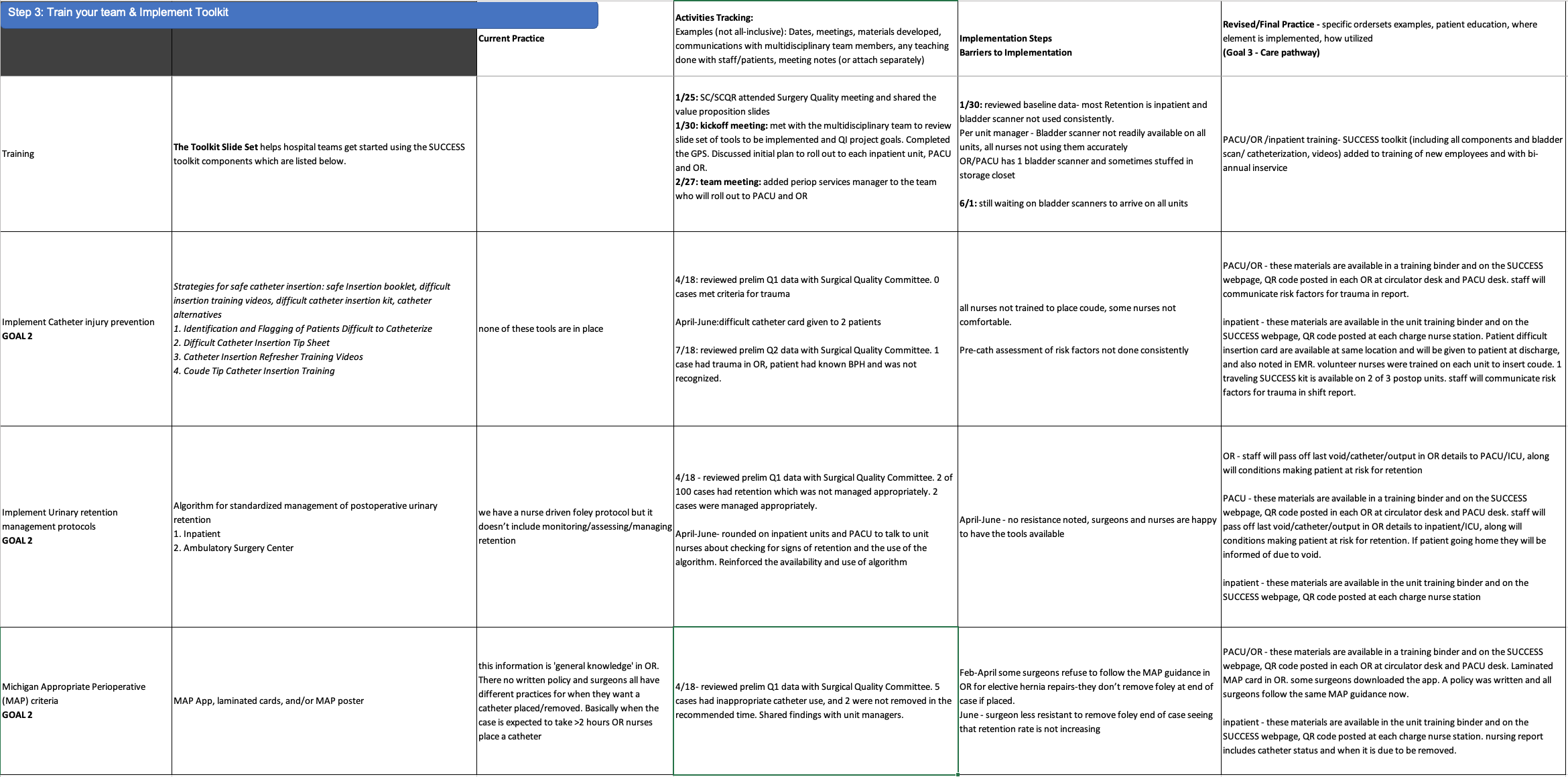 Include narrative of how any processes and toolkit elements were modified from 2024 and include updated care pathway in project tracking sheet
5. Perform quality review for these cases (10 points)
From 1/1/2025 to 12/1/2025 OR dates
a. Patients in Category A who have an indwelling urinary catheter placed in OR. 
b. Retention is assigned for patients who had a urinary catheter (ISC or indwelling) placed when < 300 ml is documented via a bladder scanner or the catheter use 
c. Patients who return to ED with Retention 
d. Patients who were discharged with an indwelling catheter or need for ISC 
e. Patients who have Urinary Catheter-Related Trauma assigned
Case tracking sheet and instructions for finding cases is available (It includes conditional formatting for measure fallouts or cases that need to be reviewed (the cell turns pink)). 
Quality review case list will be added to raw data report in 2025
Start doing concurrent case review and add  cases to tracking sheet
Continue Implementing/Refining the Toolkit
Site visits, SUCCESS Stakeholder Committee
SUCCESS Stakeholder Committee
Open for new members
Must be SC and SCQR
Must join 2 meetings in 2025 for P4P participation points
Current Members:
Site visits
If you didn’t have a site visit yet, let our team know if you are interested in scheduling a site visit that meets your needs (in-person or virtual)
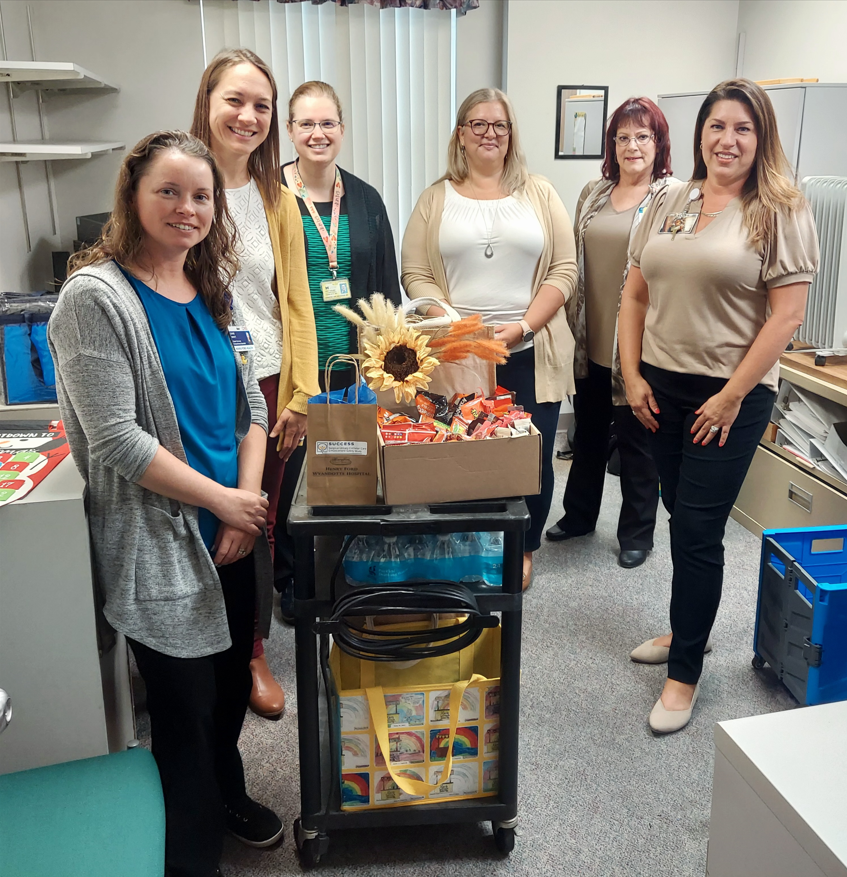 [Speaker Notes: Please contact us to let us know if you are interested in scheduling a site visit with our team that meets your needs, either in-person or virtual.]
Next Steps
Download the P4P Scorecard with date of 1/14/2025 and SUCCESS project Summary with date of 1/16/2025
Re-Assemble your multidisciplinary team, convene before March 31, 2025. Get 2 other meetings on calendars.
Bookmark the project website: https://msqc.org/success/
Download project tracking sheet, start using it early
Download case review tracking sheet, start doing concurrent case review
Walk the units, do toolkit elements need refining? 
Examine care pathway - any modifications needed – should be hospital specific
Let Cheryl know about site visit, SUCCESS Stakeholder Advisory Board interest
SUCCESS Webpage: https://msqc.org/success/
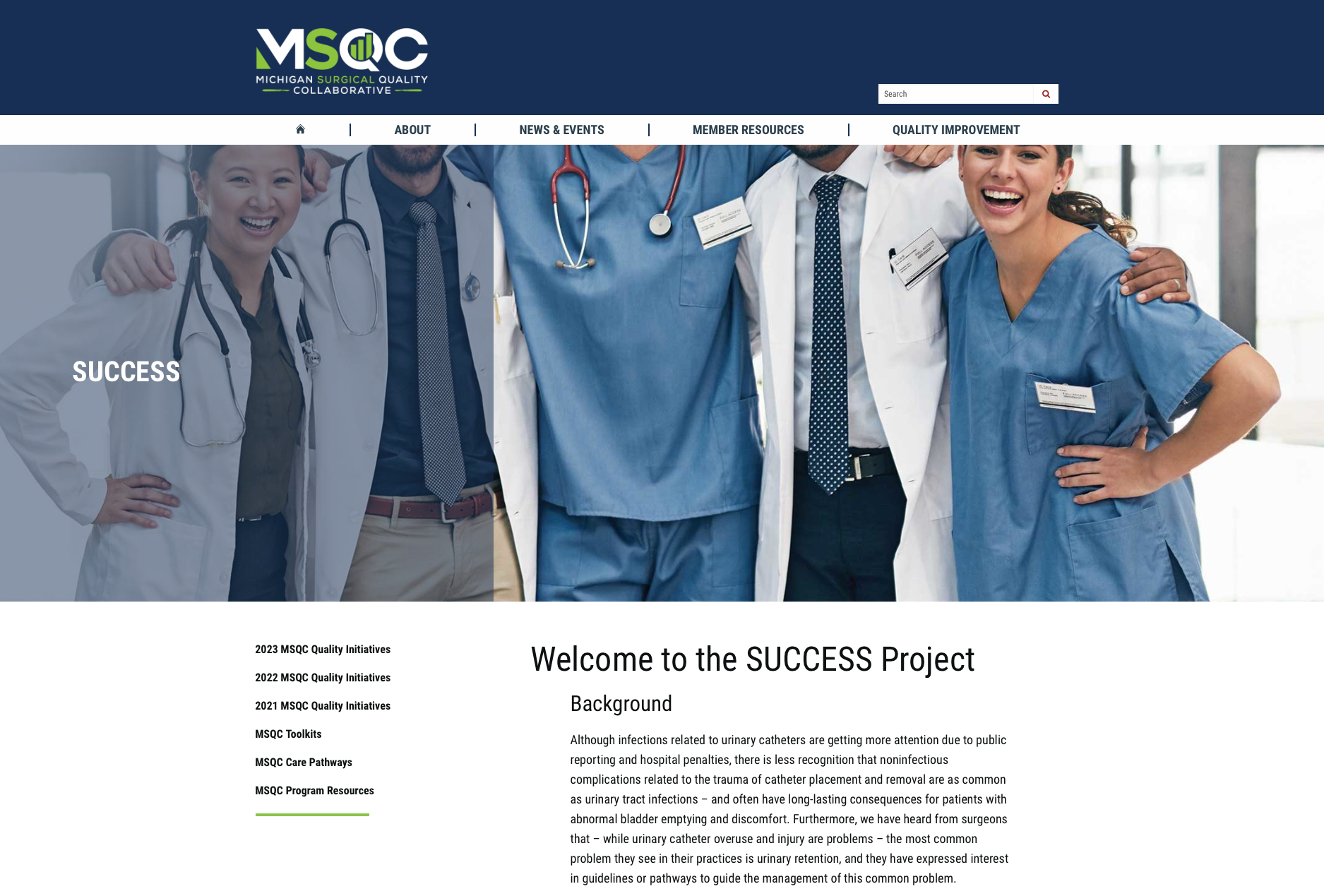 All project materials can be found on the SUCCESS Webpage, including printable Toolkit resources
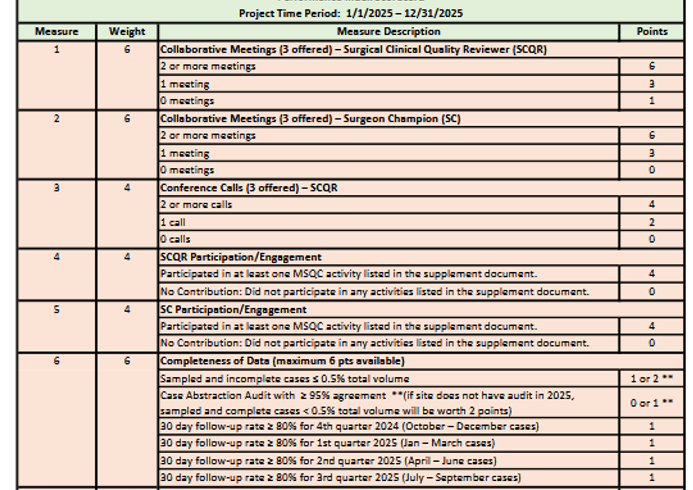 What else is on the P4P Scorecard?
SCQR/SC Collaborative Meetings 
SCQR Conference Calls
SCQR/SC Engagement (see requirements document on MSQC 2025 QI webpage)
Completeness of Data
Sampled and incomplete < 0.5%
    and/or 
Case abstraction Audit > 95%
Follow Up rate > 80% x 4 quarters
[Speaker Notes: Updated on 1/14/2025: updated SCQR meeting scoring, changed points for sampled & incomplete/audit measures for sites that don't have audit, changed wording from “hospital” to “collaborative” in CWM, measure 7]
What else is on the P4P Scorecard?
Bonus points (applicable to participation points)
CWM – collaborative and hospital measures
Document cancer variables (see “documentation report” Dropbox QI folder for report)
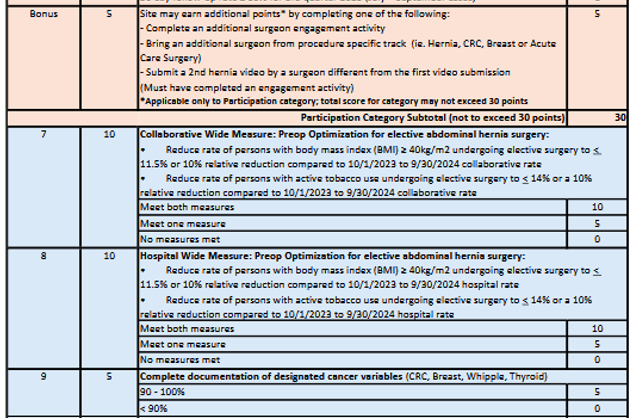 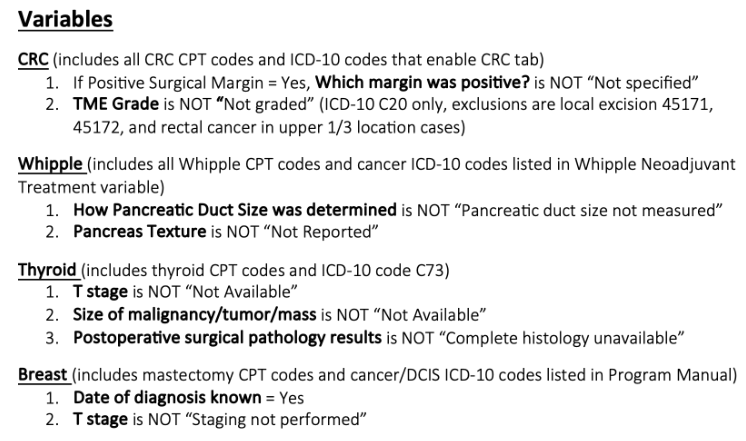 Review SUCCESS Data
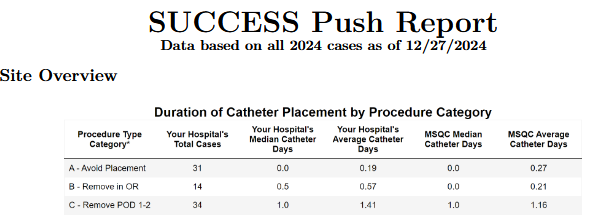 Total cases in each category with a catheter
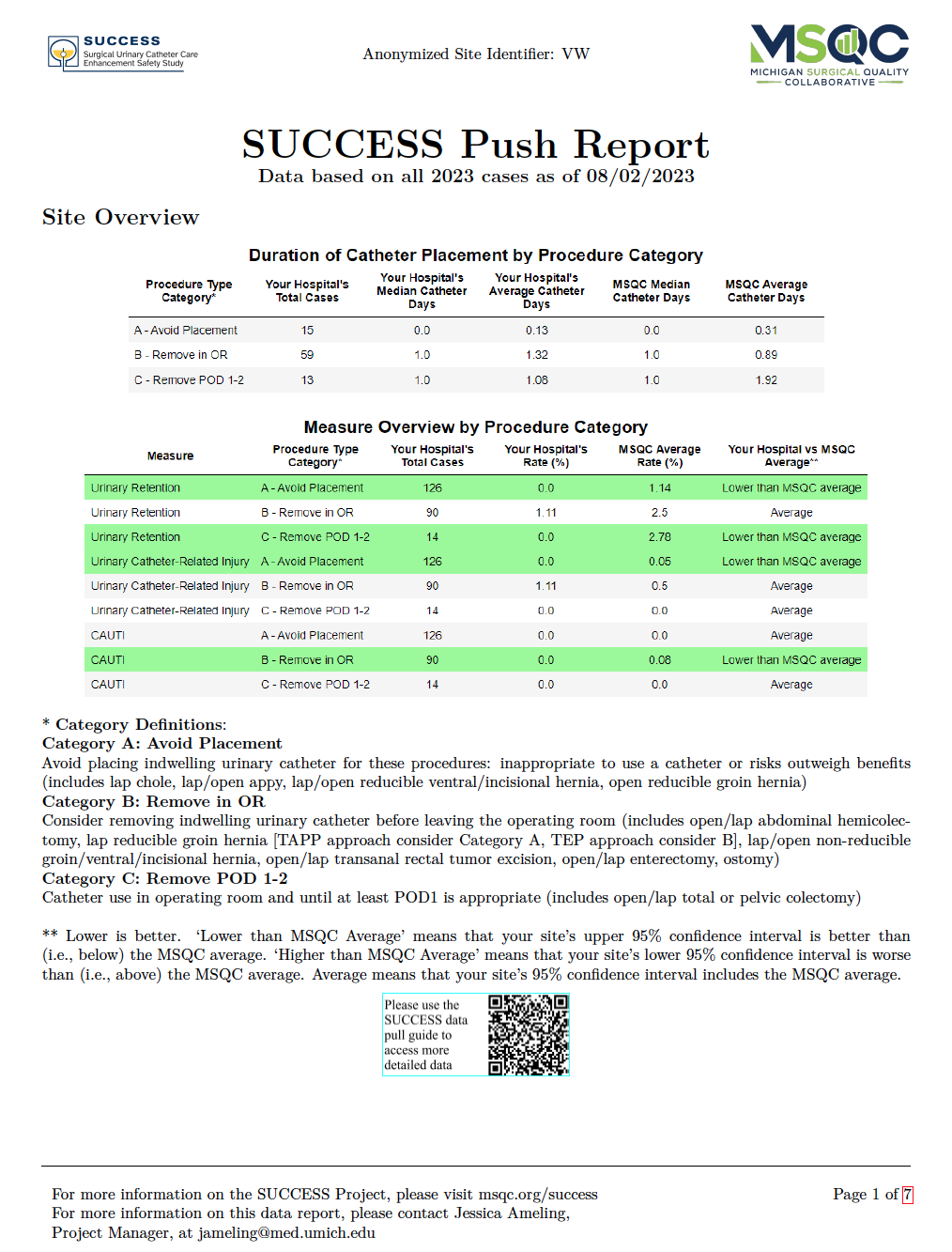 Total cases in each category (with or without a catheter)
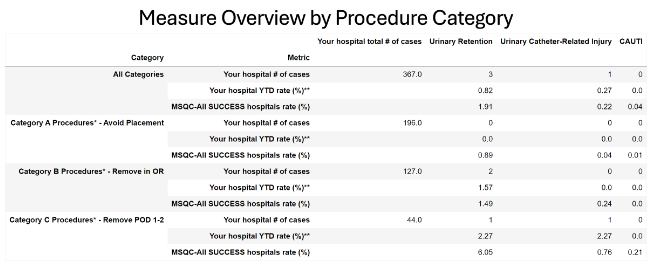 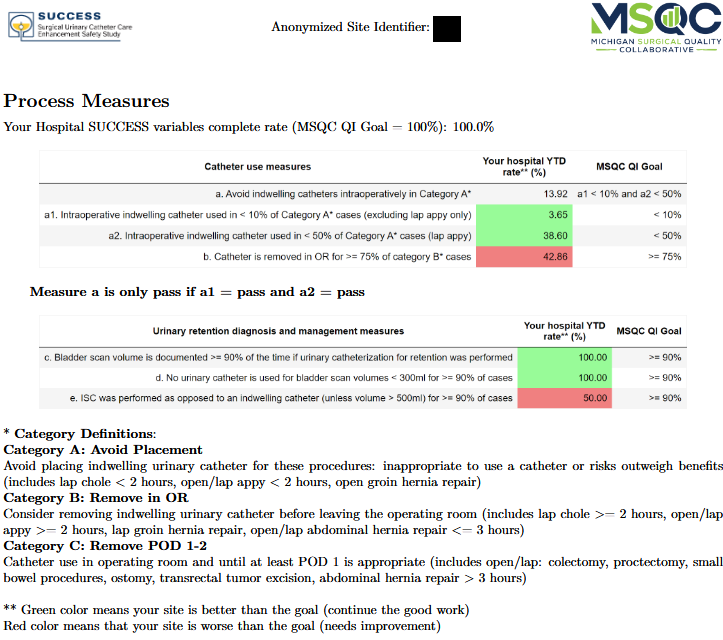 Raw Data Demo
SUCCESS CPT code-Categories (7/30/2024)
December SUCCESS raw data file
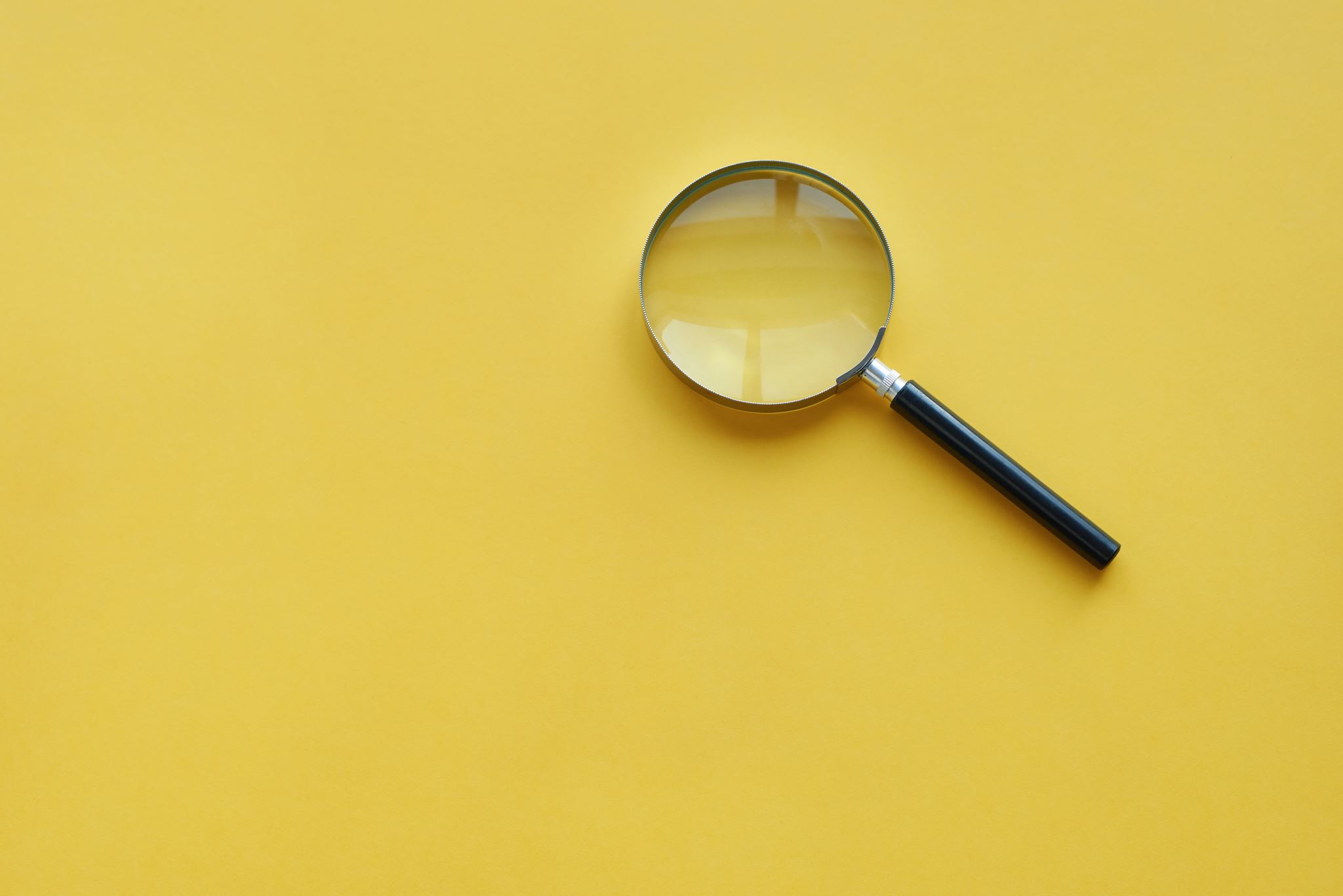 Thank You!Questions?
Contact Cheryl Rocker ccrocker@med.umich.edu